План мероприятий,
посвященный Дню славянской письменности и культуры 
«В начале было Слово…»
План мероприятий,посвященный Дню славянской письменности и культуры «В начале было Слово…»
Беседа с показом презентации 
«Святые заступники Руси – Кирилл и Мефодий – первоучители славянские»
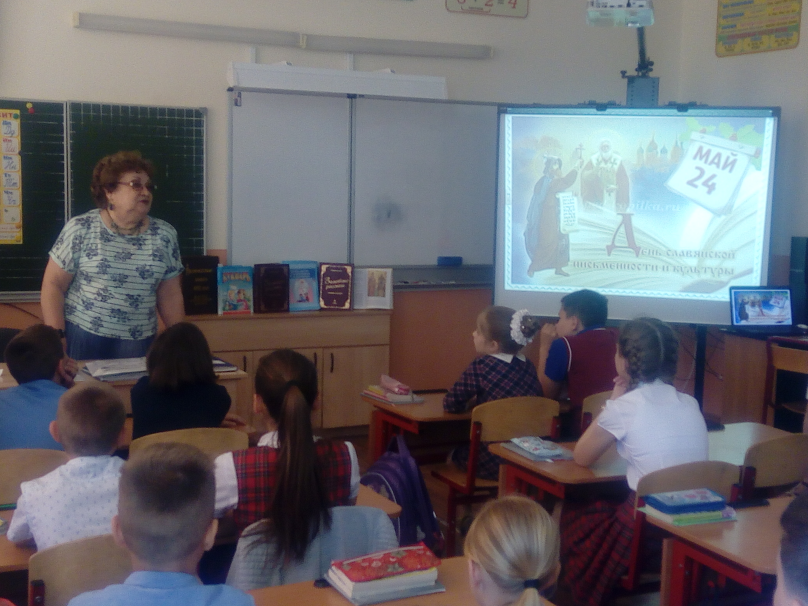 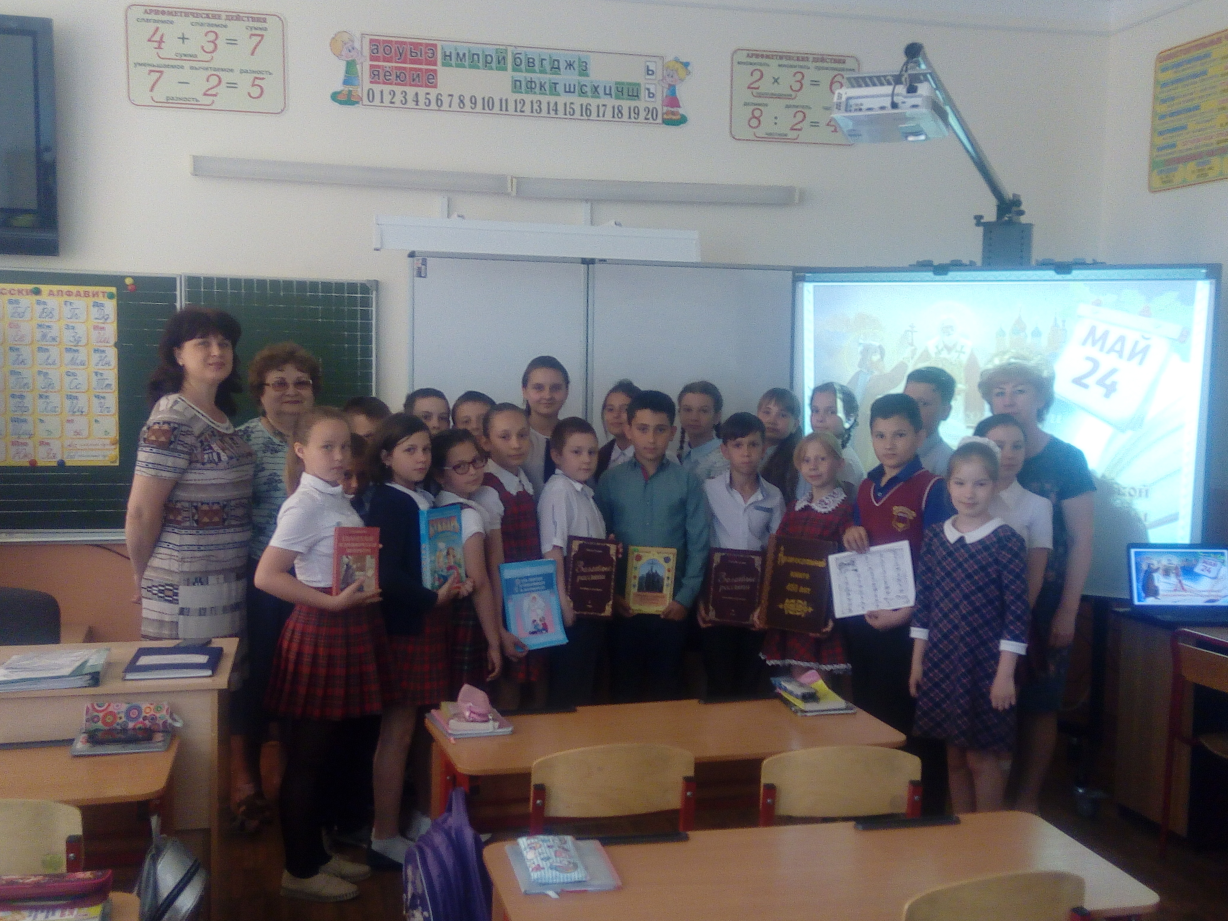 Конкурс каллиграфического
письма «Пиши красиво!»
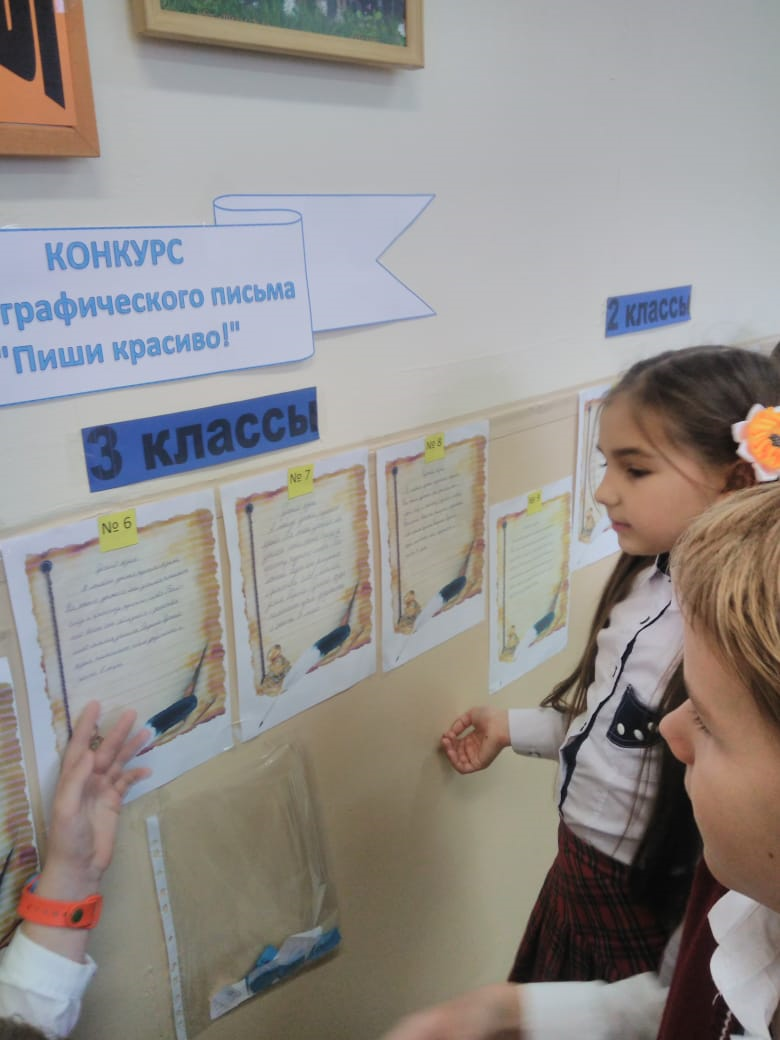 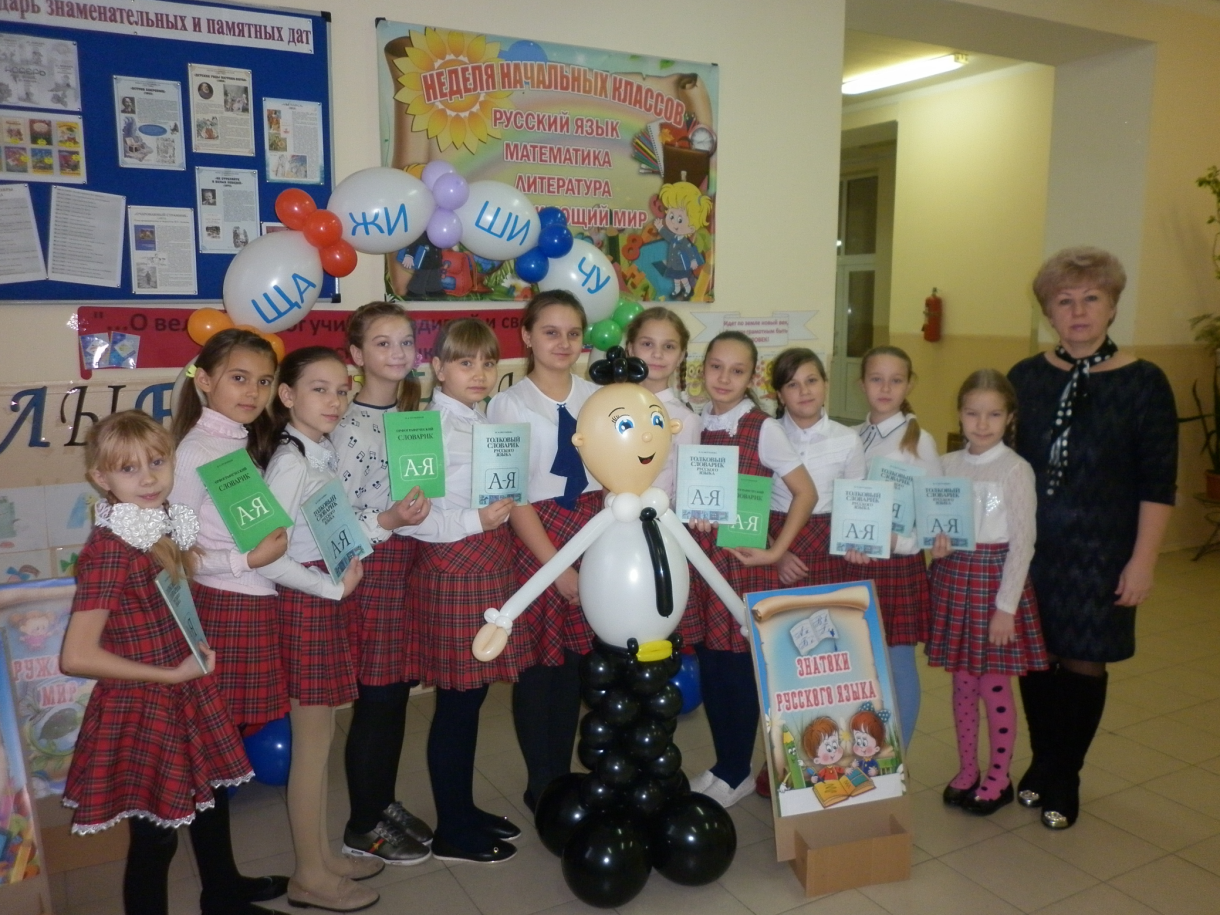 Образовательный лекторий «В начале было слово..»(Мефодий и Кирилл- основатели славянской письменности).
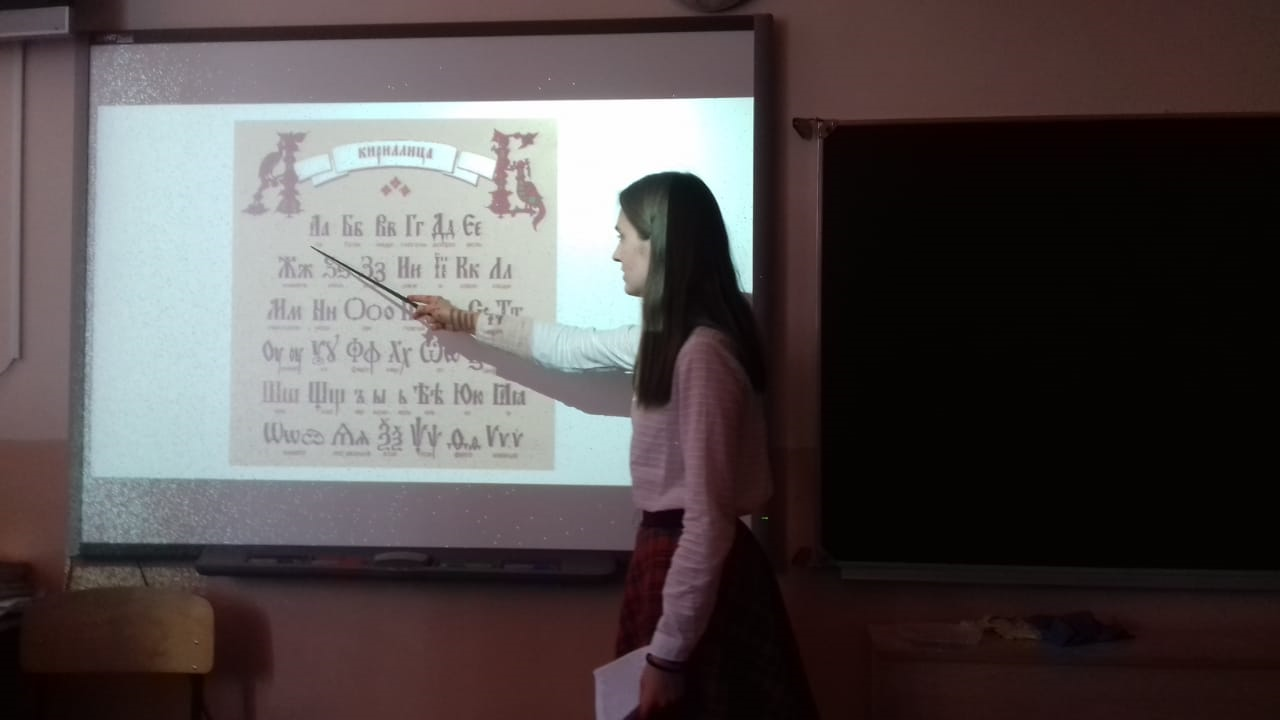 Внеклассное мероприятие «День славянской письменности и культуры».
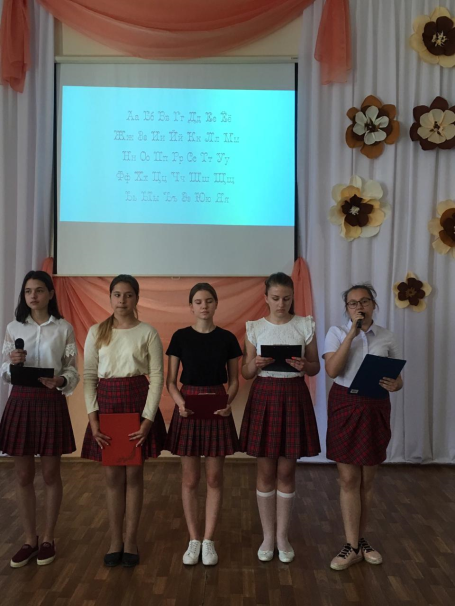 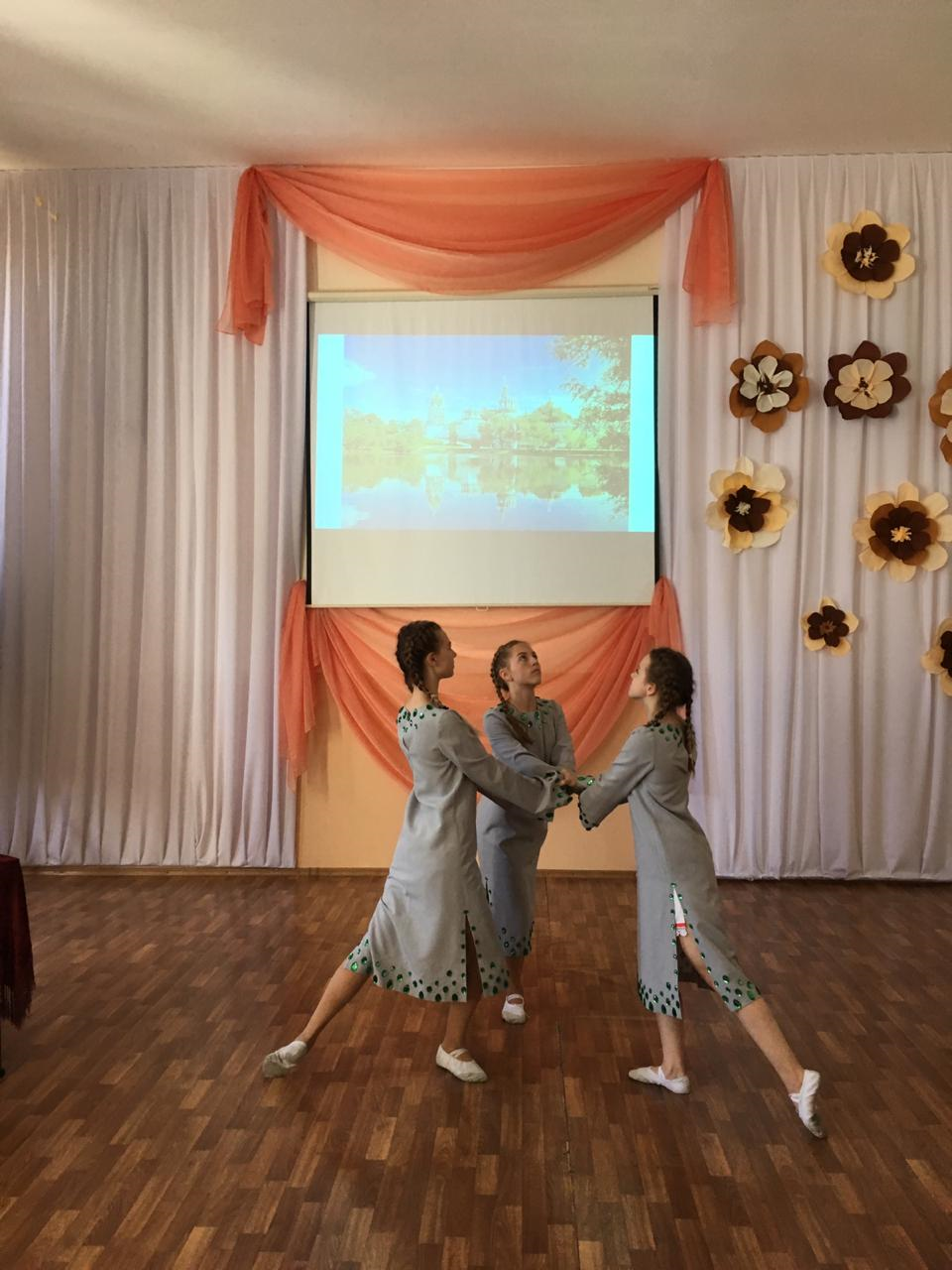 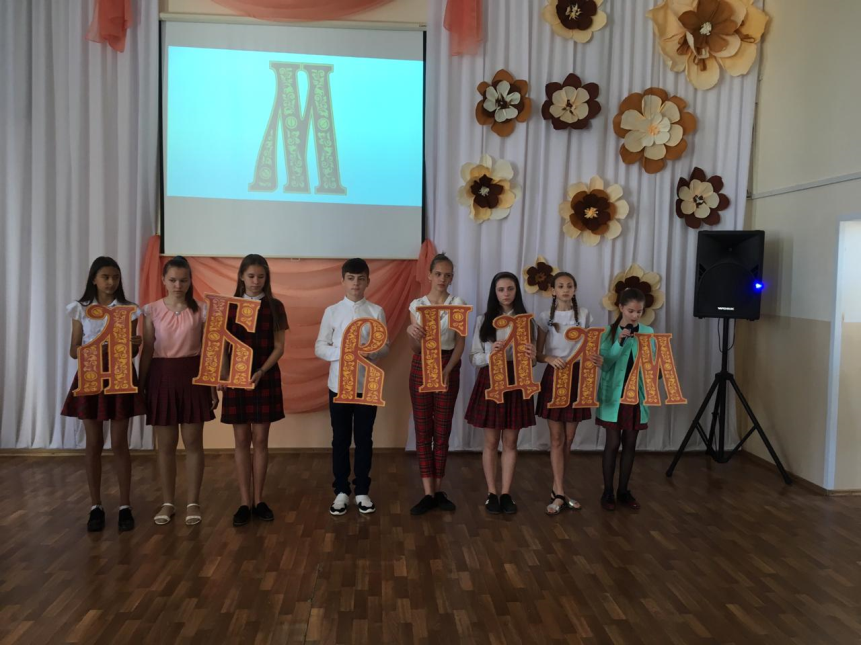 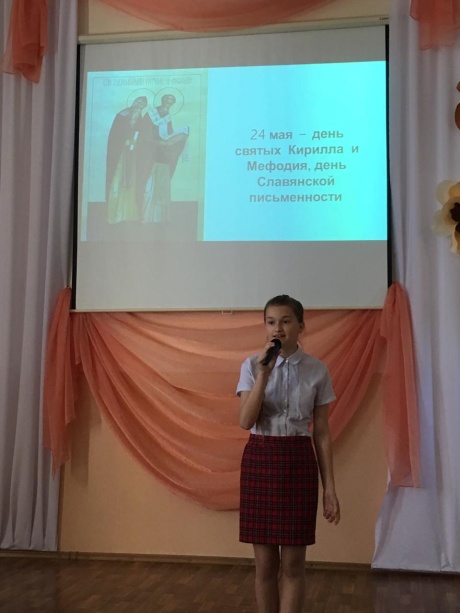 «Кто знает Аз да Буки, тому и книги в руки» познавательная игровая программа.
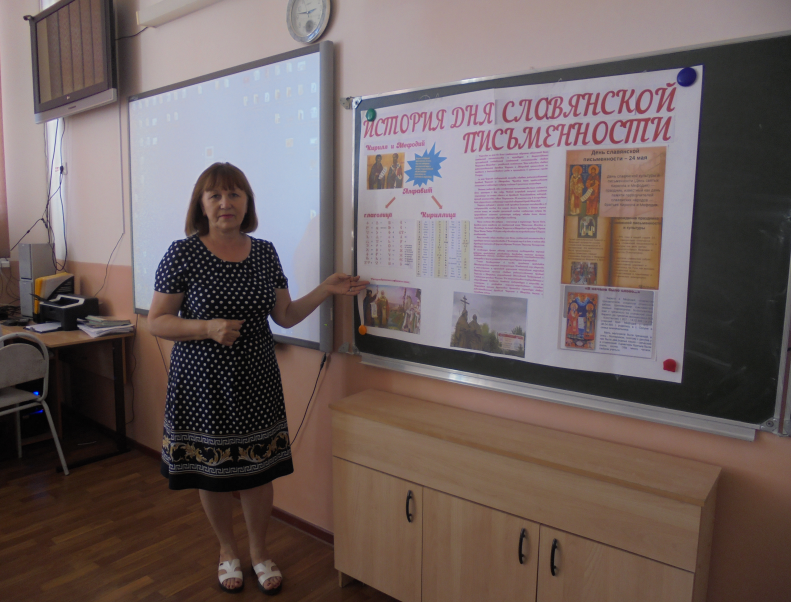 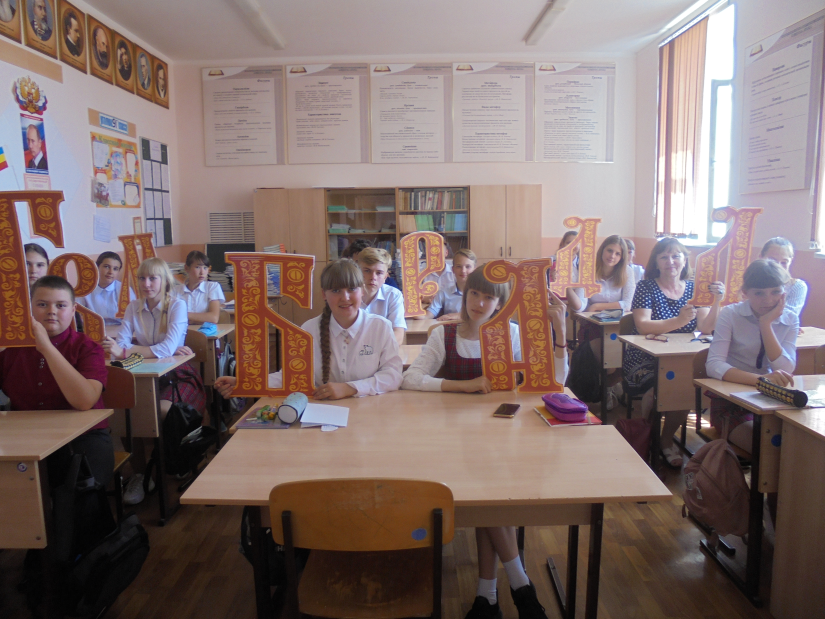 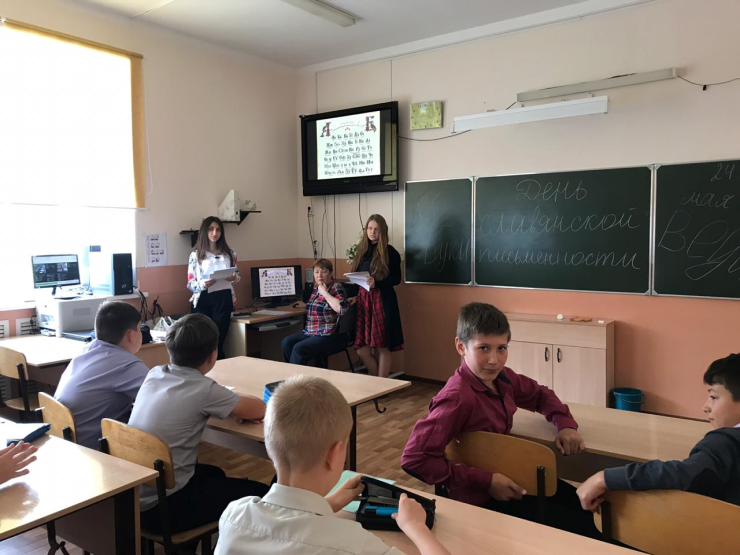